Wangari Maathai
Universitetsprofessor, miljøaktivist og vinner av Nobels fredspris
1
2
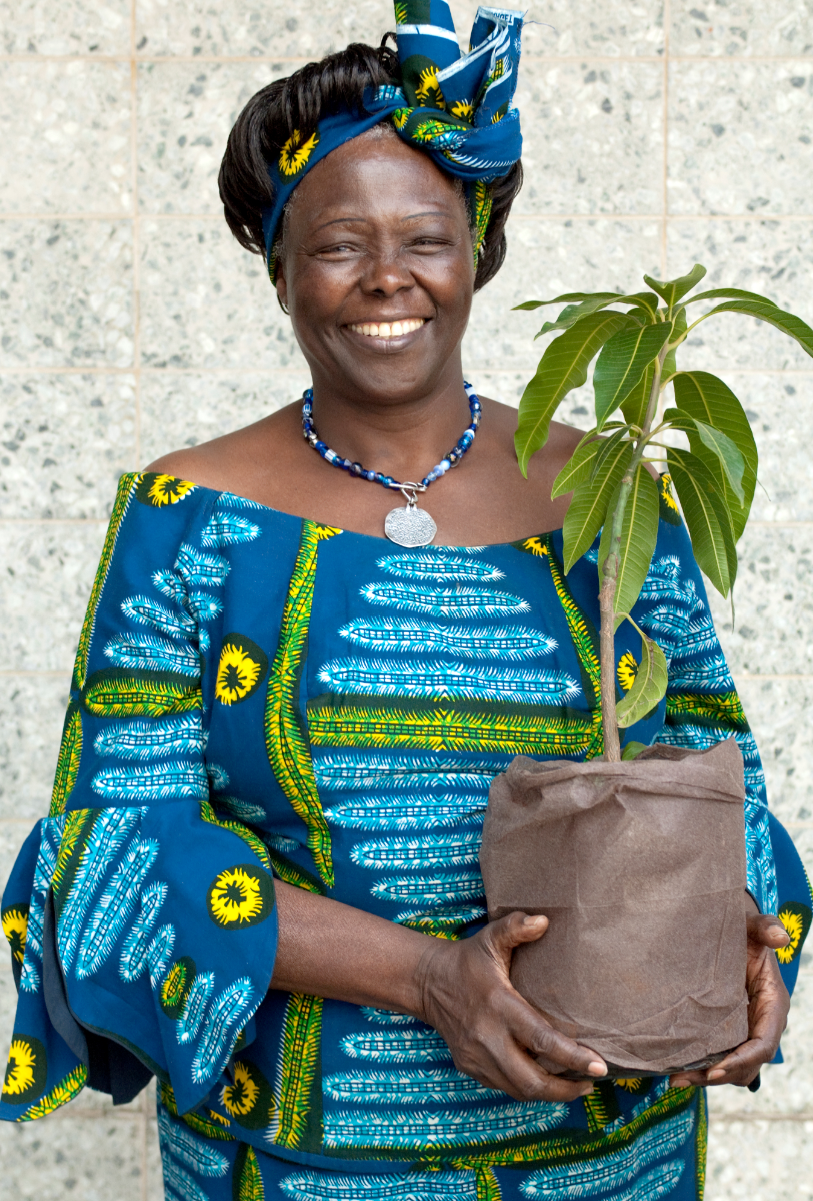 FØRSTE INNTRYKK
Hva tenker du om Wangari Maathai?

Var det noe i filmen du ikke forsto? 

Har du noen spørsmål?
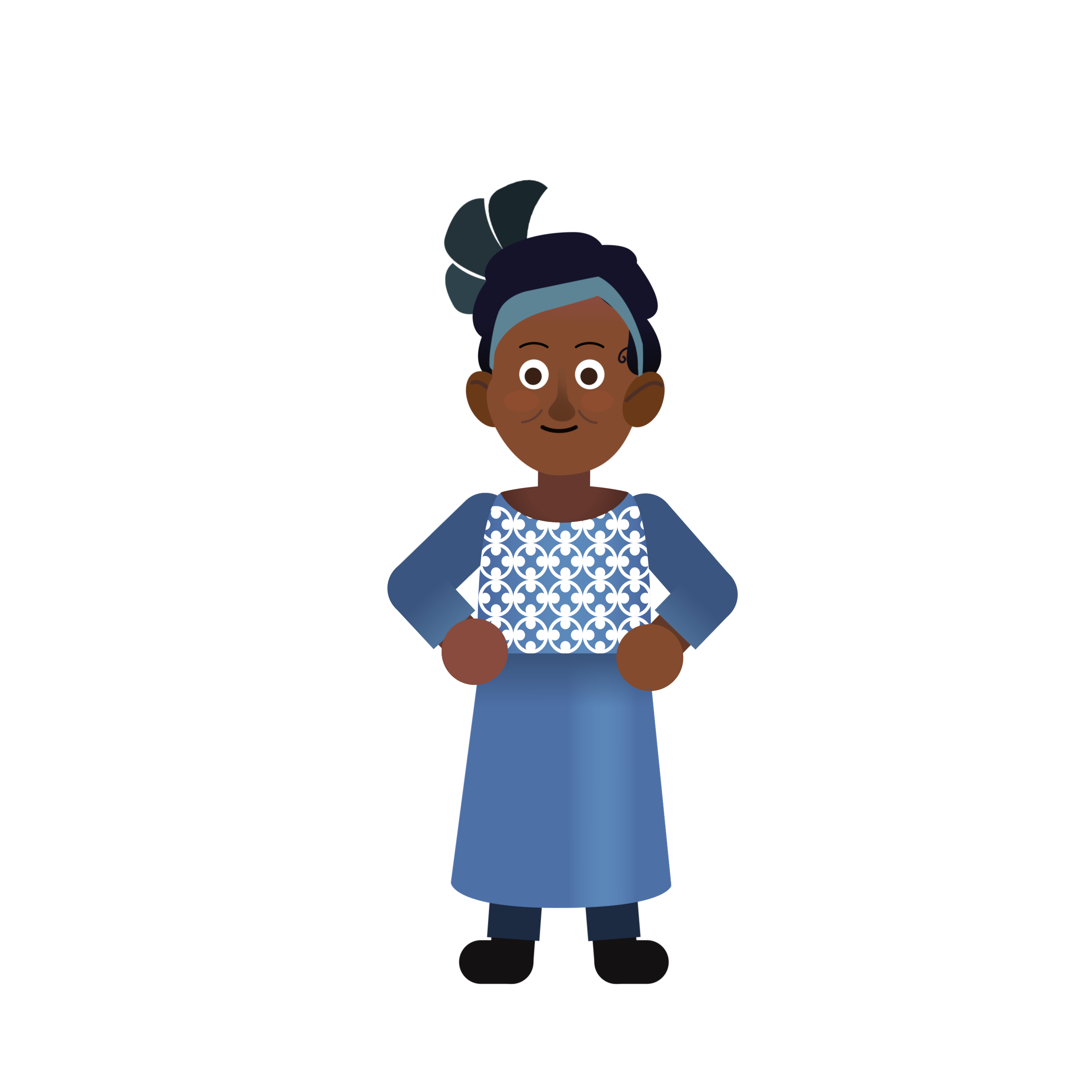 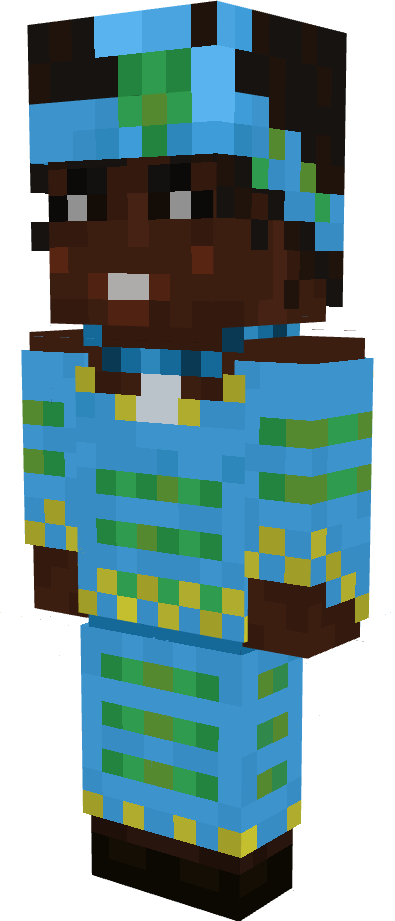 3
[Speaker Notes: Take a few minutes to ask students for feedback, comments, impressions and questions.]
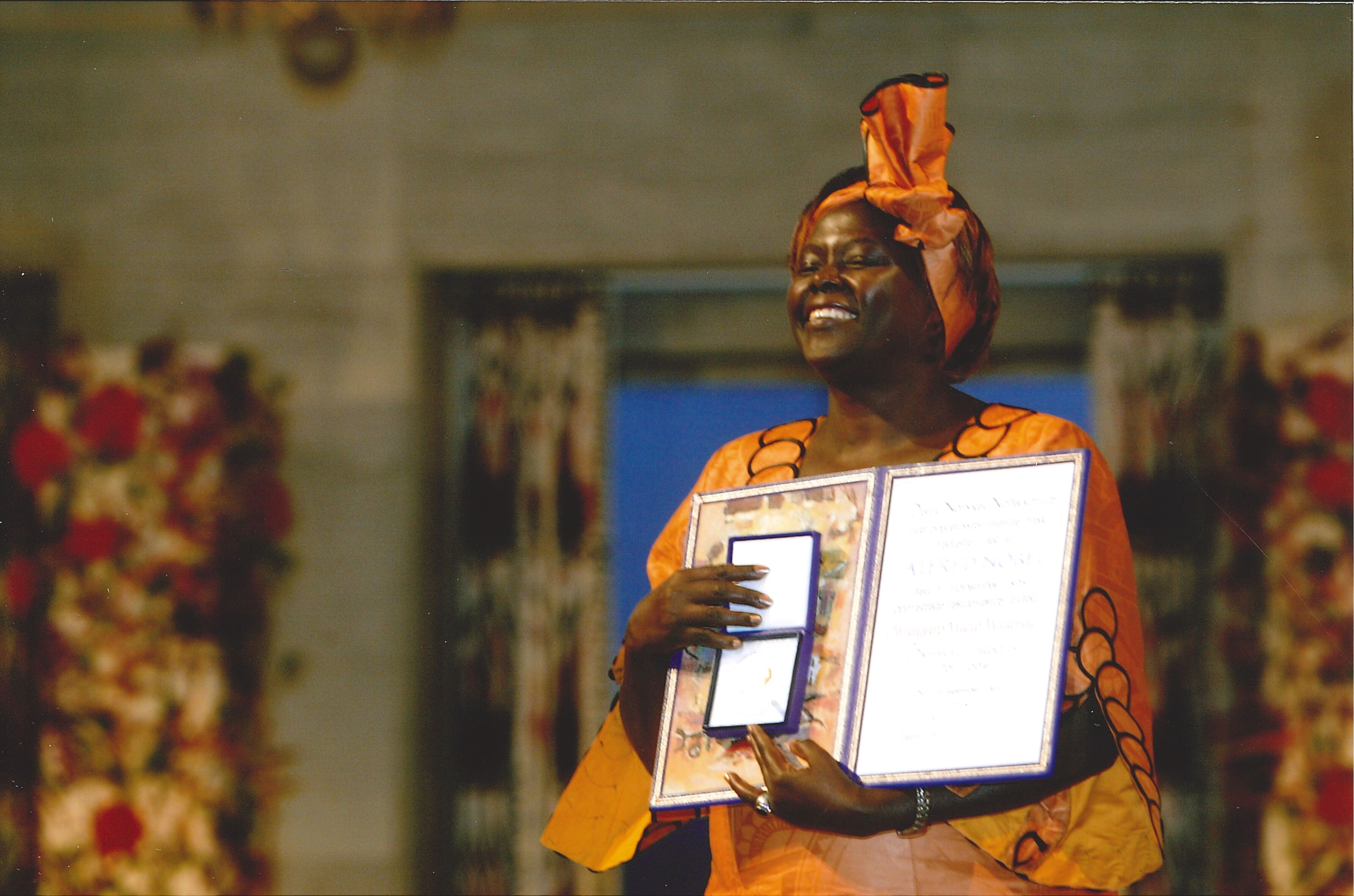 OPPSUMMERING
1971 Maathai blir den første kvinnen som tar en doktorgrad i Øst-Afrika, i veterinæranatomi ved universitetet i Nairobi.1976 Hun blir Kenyas første kvinnelige universitetsprofessor.
1977 Maathai starter Green Belt Movement.
2002 Hun blir valgt inn i parlamentet.
2003–2005 Hun blir Kenyas viseminister i Departementet for miljø og naturressurser. 2004  Wangari Maathai blir tildelt Nobels fredspris.
2006 Hun leder FNs «Billion Tree Campaign».
4
Hvilken egenskaper og/eller verktøy brukte Wangari Maathai for å gjøre en forskjell?
5
[Speaker Notes: The Dalai Lama promotes and follows values such as dialogue, compromise, non-violence, kindness. He's also ensured the democratization of the Tibetan administration. To adapt to a life in exile, he created a Tibetan educational system to make sure Tibetan children learn their language, culture and history and established cultural institutions to protect the Tibetan identity: the Tibetan Institute of Performing Arts (1959), the Central Institute of Higher Tibetan Studies (1967), the Library of Tibetan Works and Archives (1970).]
Nøkkelbegreper
Grasrotbevegelse: bevegelse eller organisasjon som bruker kollektiv og lokal handling for å skape større endringer på både lokalt, regionalt, nasjonalt og internasjonalt nivå. 
Green Belt Movement: ikke-statlig grasrotorganisasjon grunnlagt i Nairobi i Kenya.Green Belt Movement jobber for å organisere kvinner på den kenyanske landsbygda i Kenya og lærer dem opp i å plante trær, bekjempe avskoging, gjenopprette de viktigste fyringskildene for matlaging, stoppe jorderosjon og skaffe seg en inntekt. 30 000 kvinner har blitt opplært i skogbruk, matproduksjon, birøkt og andre yrker som hjelper dem med å få en inntekt samtidig som de bevarer landområdene og naturressursene sine.
6
Reflekter & diskuter
«Når vi planter trær, sår vi frøene til fred og håp.» – Wangari MaathaiHva tror du Maathai har ment?
Hva betyr sitatet for deg?
Handler sitatet bare om å plante trær, eller kan Maathai ha hatt et større budskap? Hva var i så fall budskap hennes?
7
Wangari Maathai – forsvarer av jorda, forkjemper for demokrati
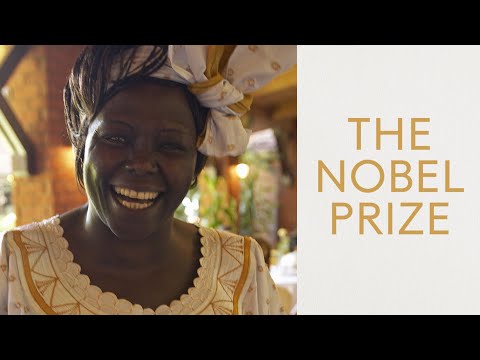 8
Hva er en «grasrotbevegelse»?
Hvorfor regnes Wangari Maathais Green Belt Movement som en «grasrotbevegelse»?
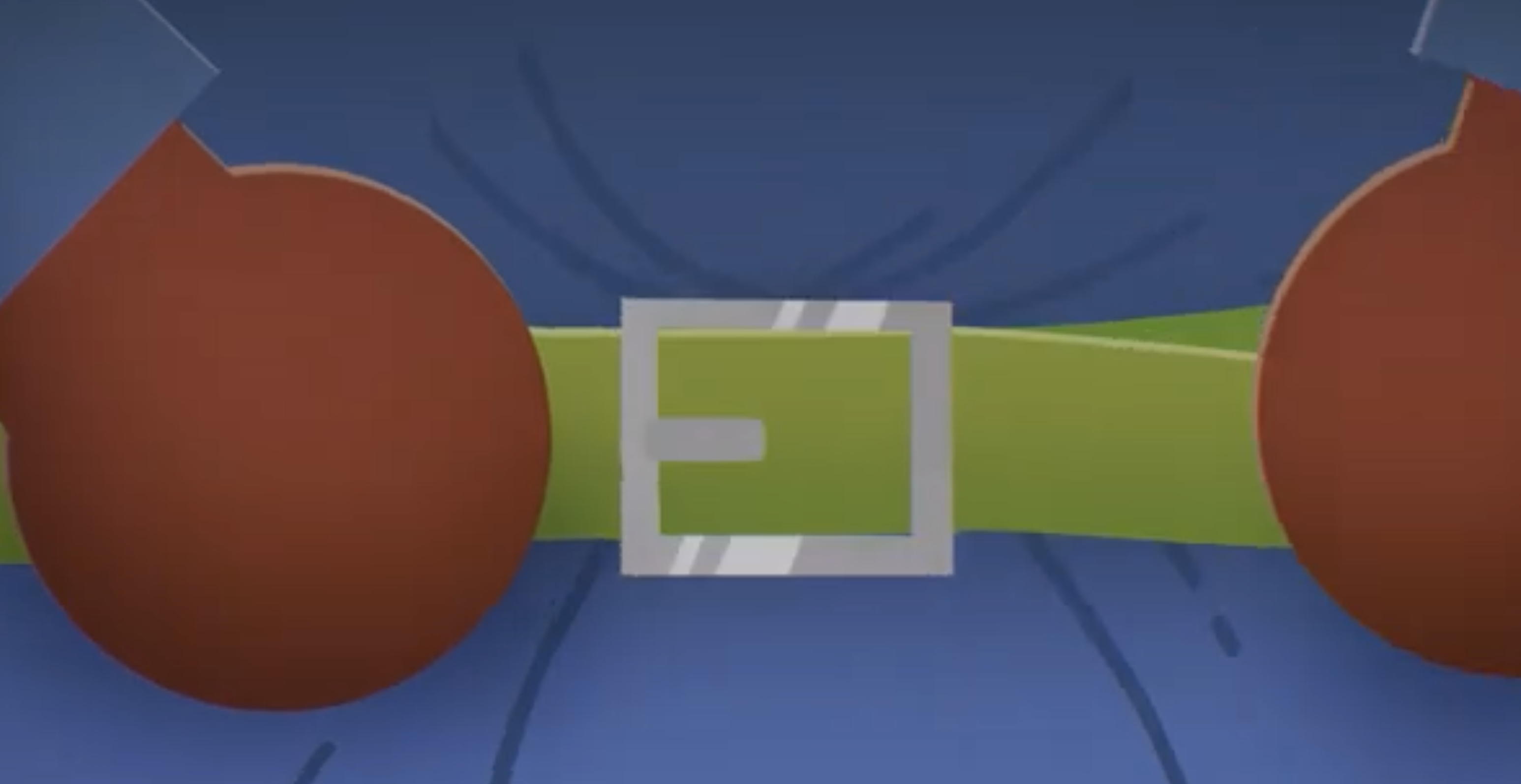 9
Enig eller uenig?
«Det finnes mange store problemer i verden i dag, og selv med en liten handling kan jeg gjøre en forskjell.»
10
Hva er en «Likert»-skala?
Verken enig eller uenig
Veldig enig
Enig
Uenig
Veldig uenig
11
Reflekter og del
Nevn tre samfunnsutfordringer som du bryr deg (i nærmiljøet, i Norge, i verden).
For hver samfunnsutfordring, kan du komme på ett lite tiltak du kan gjøre for å bidra til endring?
12
OPPHAVSRETT
Alt originalinnhold tilhører Nobels fredssenter & Games For Change.

Animasjonsvideo og illustrasjoner: © Animaskin

Fotografier av Wangari Maathai: 
© Green Belt Movement
© Knudsens fotosenter/ Dextra Photo, Norsk Teknisk Museum
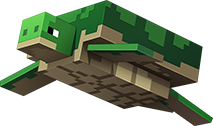 13